From Passion to Project
Jenn Cotton
jenn@headwatersscienceinstitute.org
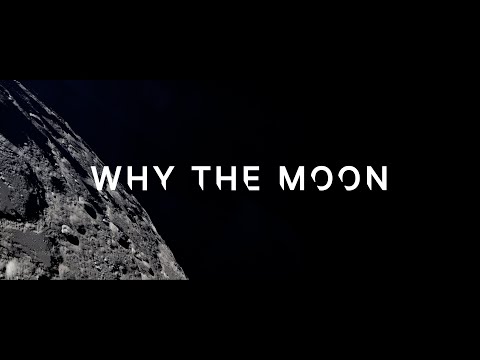 10,000 jobs
63 years of research
1 goal
It all starts with passion…..
Turning your passion into a project
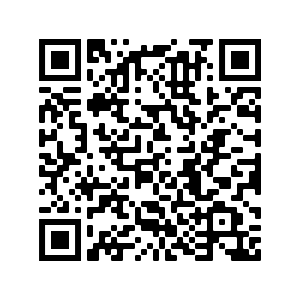 https://bit.ly/3Kena1t
Animal Sciences
Behavioral & Social Sciences
Biomedical & Health
Cellular/Molecular Biology & Biochemistry 
Chemistry
Earth & Environmental 
Engineering
Environmental Engineering 
Intelligent Machines, Robotics, & Systems Software 
Mathematics & Computational Sciences  
Microbiology 
Physics & Astronomy 
Plants
Three “passengers” aboard Orion to test spacecraft’s systems and inform future missions with astronauts.
Cubesats to search for water, hydrogen, and volatiles on the moon. 
Small lunar lander to study the moon environment.
Biology: Effects of deep space on the nutritional value of seeds, DNA repair of fungi, adaptation of yeast, and gene expression of algae.
Single-celled yeast to measure the impact of deep-space radiation on living organisms over time.
Traveling by solar sail to a near-Earth asteroid and taking pictures and other characterizations of its surface.
Demonstrating propulsion using plasma thrusters and competing in NASA’s Deep Space Derby
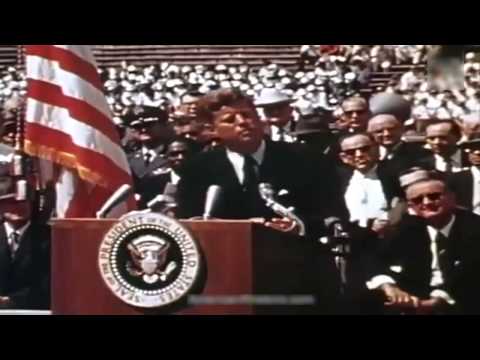 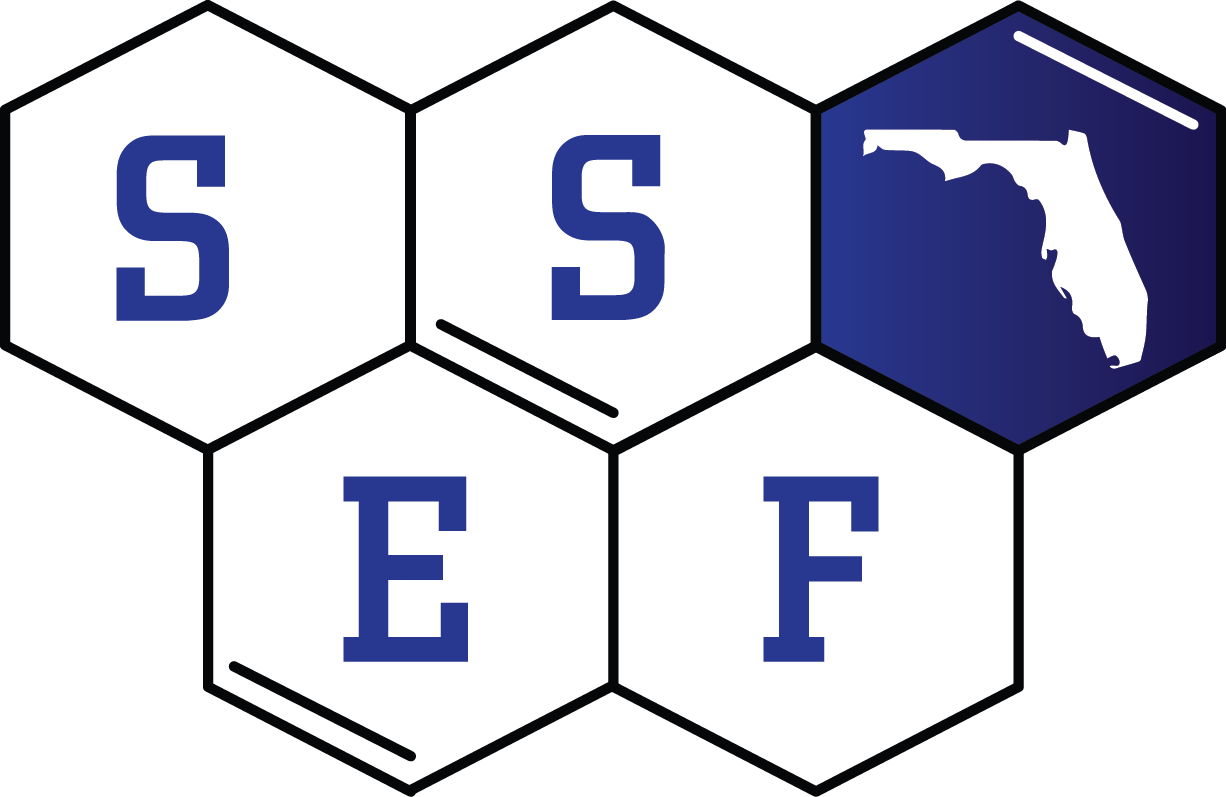 What will be your 
great adventure?
Mentoring Through the Research Process
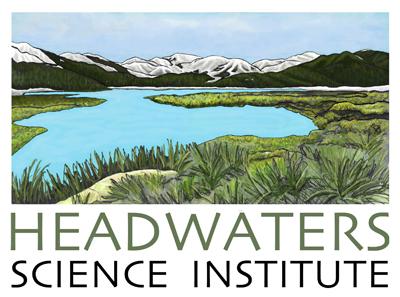 Headwaters Science Institute
fostering curiosity through science
Jenn Cotton
Program and Outreach Manager
jenn@headwatersscienceinstitute.org